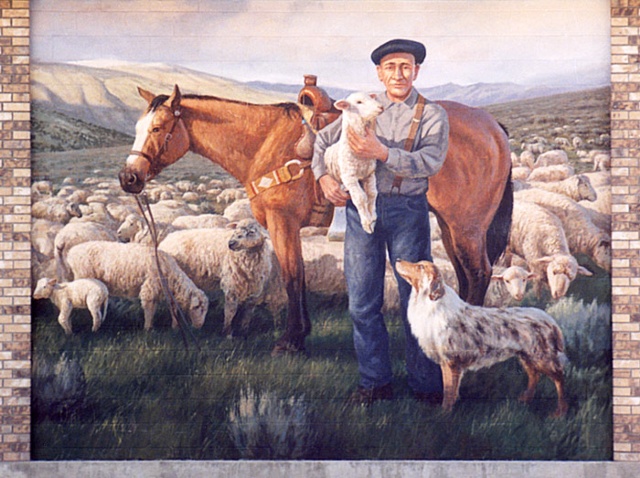 What do you think this is a picture of? Use evidence for your answer.
What type of source do you think this is? Why?
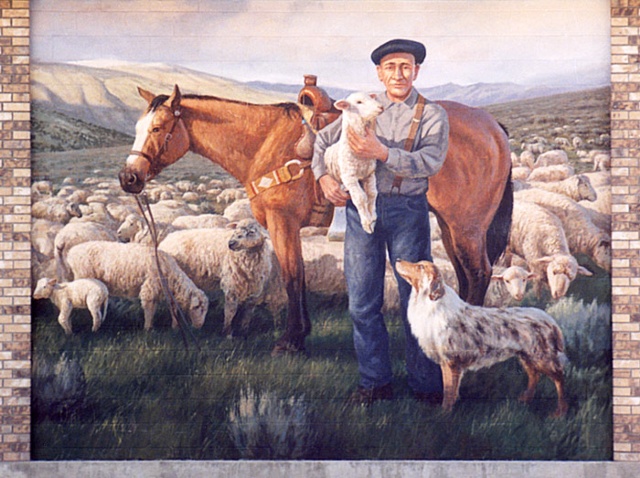 What new information do you have in this image?
How and why have you changed your opinion about what is in this image?
What do you think is going to happen next?
Do you think this is in Nevada?
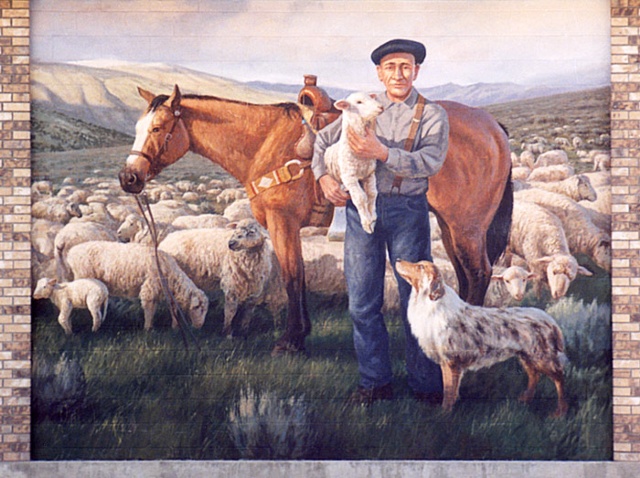 What new information do you have now?
What do you think this is an image of? What is going to be in the rest of the image?
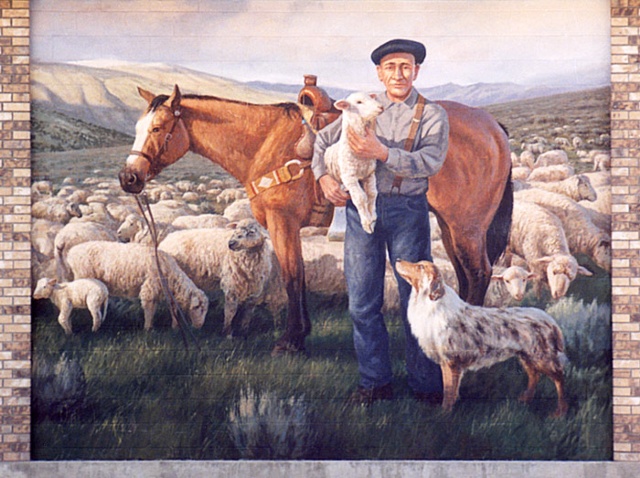 What type of source do you think this is? Why, use evidence in your answer.
Do you think this is a primary or secondary source? Why?
Why do you think this dog is in the painting?
Use evidence to describe what you think the rest of the painting will look like.
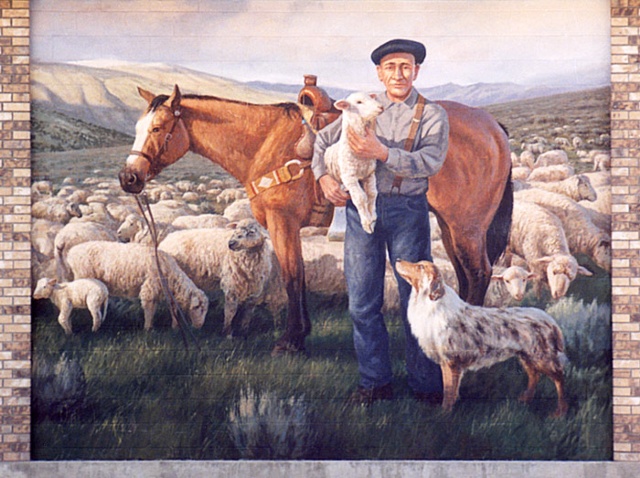 What new information do you have from this painting?
What do you think is happening in this picture?
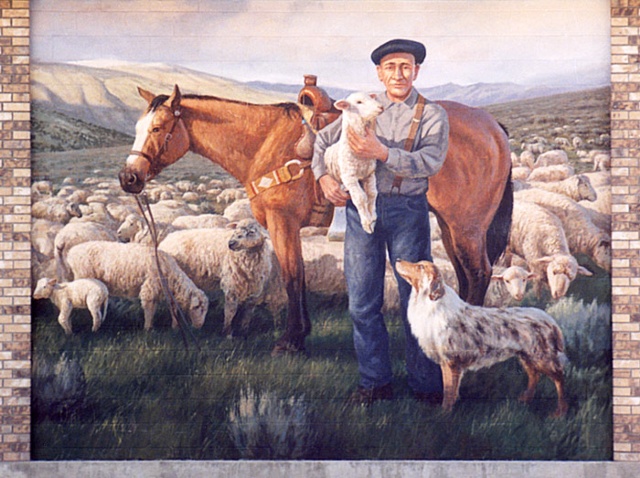 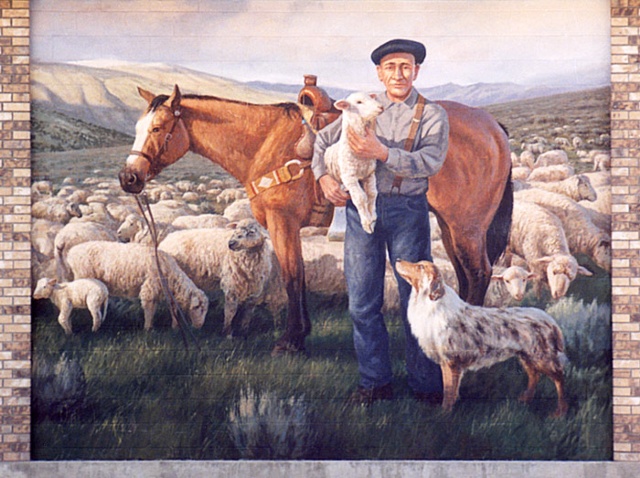 1. What inferences can you make about the person in this picture? 
2. Write a title for this painting.
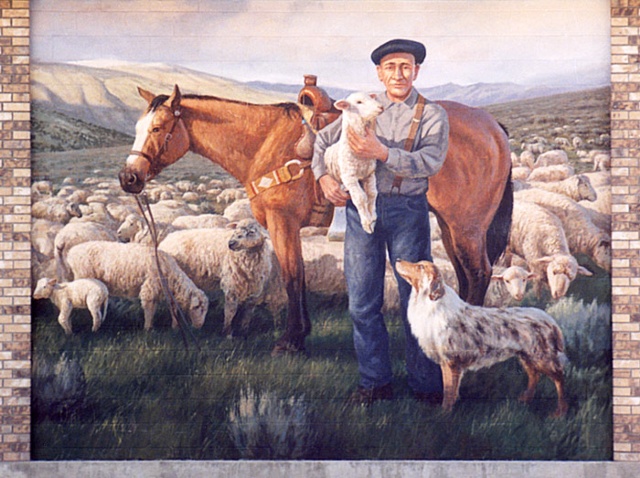 This mural was painted by Don Grey (2001), it was painted on a brick wall in Ely.